Ζωολογία ΙΙ
Ενότητα 1η. Εργαστηριακή Άσκηση Χορδωτών

Παναγιώτης Παφίλης, Επικ. Καθηγητής
Σχολή Θετικών Επιστημών
Τμήμα Βιολογίας
Φύλο Χαιτόγναθοι 1/2
2
1
Ενότητα 1η. Εργαστηριακή Άσκηση Χορδωτών
2
Φύλο Χαιτόγναθοι 2/2
3
4
Ενότητα 1η. Εργαστηριακή Άσκηση Χορδωτών
3
Φύλο ΧορδωτάΥποφύλο Χιτινόζωα ή Ουροχορδωτά
Ομοταξία Θαλιοειδή
Υφομοταξία Κυκλομυάρια
Τάξη Βυτιοειδή
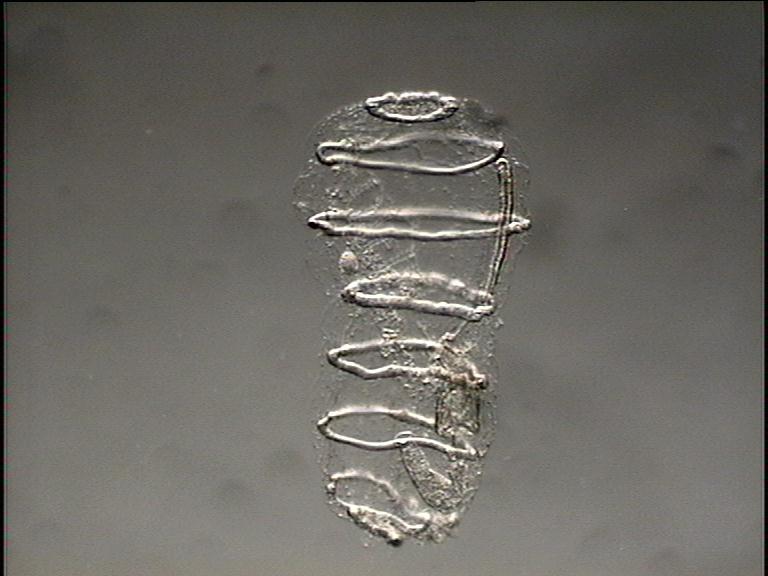 6
5
Ενότητα 1η. Εργαστηριακή Άσκηση Χορδωτών
4
Υφομοταξία Δεσμομυάρια Τάξη Σάλπες
7
8
Ενότητα 1η. Εργαστηριακή Άσκηση Χορδωτών
5
Ομοταξία Κωπηλάτες 1/2
9
10
Ενότητα 1η. Εργαστηριακή Άσκηση Χορδωτών
6
Ομοταξία Κωπηλάτες 2/2
11
12
Ενότητα 1η. Εργαστηριακή Άσκηση Χορδωτών
7
Ομοταξία Ασκίδιαβ 1/3
13
14
Ενότητα 1η. Εργαστηριακή Άσκηση Χορδωτών
8
Ομοταξία Ασκίδια 2/3
15
16
Ενότητα 1η. Εργαστηριακή Άσκηση Χορδωτών
9
Ομοταξία Ασκίδια 3/3
17
Ενότητα 1η. Εργαστηριακή Άσκηση Χορδωτών
10
Τέλος Παρουσίασης
Ενότητα 1η. Εργαστηριακή Άσκηση Χορδωτών
11
Χρηματοδότηση
Το παρόν εκπαιδευτικό υλικό έχει αναπτυχθεί στo πλαίσιo του εκπαιδευτικού έργου του διδάσκοντα.
Το έργο «Ανοικτά Ακαδημαϊκά Μαθήματα στο Πανεπιστήμιο Αθηνών» έχει χρηματοδοτήσει μόνο την αναδιαμόρφωση του εκπαιδευτικού υλικού. 
Το έργο υλοποιείται στο πλαίσιο του Επιχειρησιακού Προγράμματος «Εκπαίδευση και Δια Βίου Μάθηση» και συγχρηματοδοτείται από την Ευρωπαϊκή Ένωση (Ευρωπαϊκό Κοινωνικό Ταμείο) και από εθνικούς πόρους.
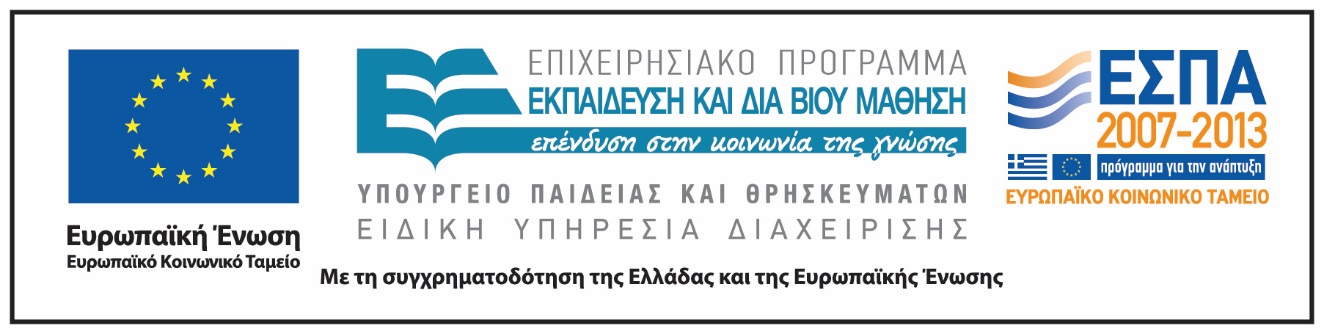 Ενότητα 1η. Εργαστηριακή Άσκηση Χορδωτών
12
Σημειώματα
Ενότητα 1η. Εργαστηριακή Άσκηση Χορδωτών
13
Σημείωμα Ιστορικού Εκδόσεων Έργου
Το παρόν έργο αποτελεί την έκδοση 1.0.
Ενότητα 2η. Εργαστηριακή Άσκηση Θηλαστικών
14
Σημείωμα Αναφοράς
Copyright Εθνικόν και Καποδιστριακόν Πανεπιστήμιον Αθηνών, Παναγιώτης Παφίλης, Επίκουρος Καθηγητής. «Ζωολογία II. Ενότητα 1. Eργαστηριακή άσκηση Χορδωτών ». Έκδοση: 1.0. Αθήνα 2015. Διαθέσιμο από τη δικτυακή διεύθυνση: http://opencourses.uoa.gr/courses/BIOL1/.
Ενότητα 2η. Εργαστηριακή Άσκηση Θηλαστικών
15
Σημείωμα Αδειοδότησης
Το παρόν υλικό διατίθεται με τους όρους της άδειας χρήσης Creative Commons Αναφορά, Μη Εμπορική Χρήση Παρόμοια Διανομή 4.0 [1] ή μεταγενέστερη, Διεθνής Έκδοση.   Εξαιρούνται τα αυτοτελή έργα τρίτων π.χ. φωτογραφίες, διαγράμματα κ.λ.π.,  τα οποία εμπεριέχονται σε αυτό και τα οποία αναφέρονται μαζί με τους όρους χρήσης τους στο «Σημείωμα Χρήσης Έργων Τρίτων».
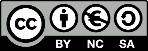 [1] http://creativecommons.org/licenses/by-nc-sa/4.0/ 

Ως Μη Εμπορική ορίζεται η χρήση:
που δεν περιλαμβάνει άμεσο ή έμμεσο οικονομικό όφελος από την χρήση του έργου, για το διανομέα του έργου και αδειοδόχο
που δεν περιλαμβάνει οικονομική συναλλαγή ως προϋπόθεση για τη χρήση ή πρόσβαση στο έργο
που δεν προσπορίζει στο διανομέα του έργου και αδειοδόχο έμμεσο οικονομικό όφελος (π.χ. διαφημίσεις) από την προβολή του έργου σε διαδικτυακό τόπο

Ο δικαιούχος μπορεί να παρέχει στον αδειοδόχο ξεχωριστή άδεια να χρησιμοποιεί το έργο για εμπορική χρήση, εφόσον αυτό του ζητηθεί.
Ενότητα 1η. Εργαστηριακή Άσκηση Χορδωτών
16
Διατήρηση Σημειωμάτων
Οποιαδήποτε αναπαραγωγή ή διασκευή του υλικού θα πρέπει να συμπεριλαμβάνει:
το Σημείωμα Αναφοράς
το Σημείωμα Αδειοδότησης
τη δήλωση Διατήρησης Σημειωμάτων
το Σημείωμα Χρήσης Έργων Τρίτων (εφόσον υπάρχει)
μαζί με τους συνοδευόμενους υπερσυνδέσμους.
Ενότητα 1η. Εργαστηριακή Άσκηση Χορδωτών
17
Σημείωμα Χρήσης Έργων Τρίτων 1/2
Το Έργο αυτό κάνει χρήση των ακόλουθων έργων:
Εικόνες
Εικόνα 1. Σύνδεσμος: http://comenius.susqu.edu/biol/202/animals/protostomes/spiralia/platyzoa/chaetognatha/chaetognatha.html.  Πηγή:http://comenius.susqu.edu/biol/202/animals/.
Εικόνα  2. Professor Emeritus. Department of Biological Sciences Tarleton State University. Σύνδεσμος: http://www.tarleton.edu/Faculty/dekeith/InvLab12.html. Πηγή: http://www.tarleton.edu/Faculty/dekeith/dekeith.html.
Εικόνα  3. Σύνδεσμος:https://commons.wikimedia.org/wiki/File:MEB_back.png.  Πηγή:https://commons.wikimedia.org/
Εικόνα  4. Content is available under Creative Commons Attribution/Share-Alike License; additional terms may apply. Σύνδεσμος: http://www.newworldencyclopedia.org/entry/Chaetognatha. Πηγή:http://www.newworldencyclopedia.org.
Εικόνα  5 – 12. Copyrighted.
Εικόνα 13. Licence type: Rights-managed. Σύνδεσμος: http://www.gettyimages.co.uk/detail/photo/sea-squirt-tunicates-pacific-ocean-panglao-high-res-stock-photography/80669764. Πηγή: http://www.gettyimages.co.uk/.
Ενότητα 1η. Εργαστηριακή Άσκηση Χορδωτών
18
Σημείωμα Χρήσης Έργων Τρίτων 2/2
Το Έργο αυτό κάνει χρήση των ακόλουθων έργων:
Εικόνα 14. Σύνδεσμος:https://faculty.washington.edu/bjswalla/Tunicata/OrderPhlebobranchia/FamilyAscidiidae/ascidia%20callosa.htm. Πηγή:https://faculty.washington.edu/.
Εικόνα 15. Copyrighted.
Εικόνα 16. Figure 38. Typical tunicate of the class Ascidiacea (sea squirts). Copyright © Bioednet. Σύνδεσμος: http://www.marlin.ac.uk/taxonomydescriptions.php. Πηγή:http://www.marlin.ac.uk/
Εικόνα 17. Copyrighted.
Ενότητα 1η. Εργαστηριακή Άσκηση Χορδωτών
19